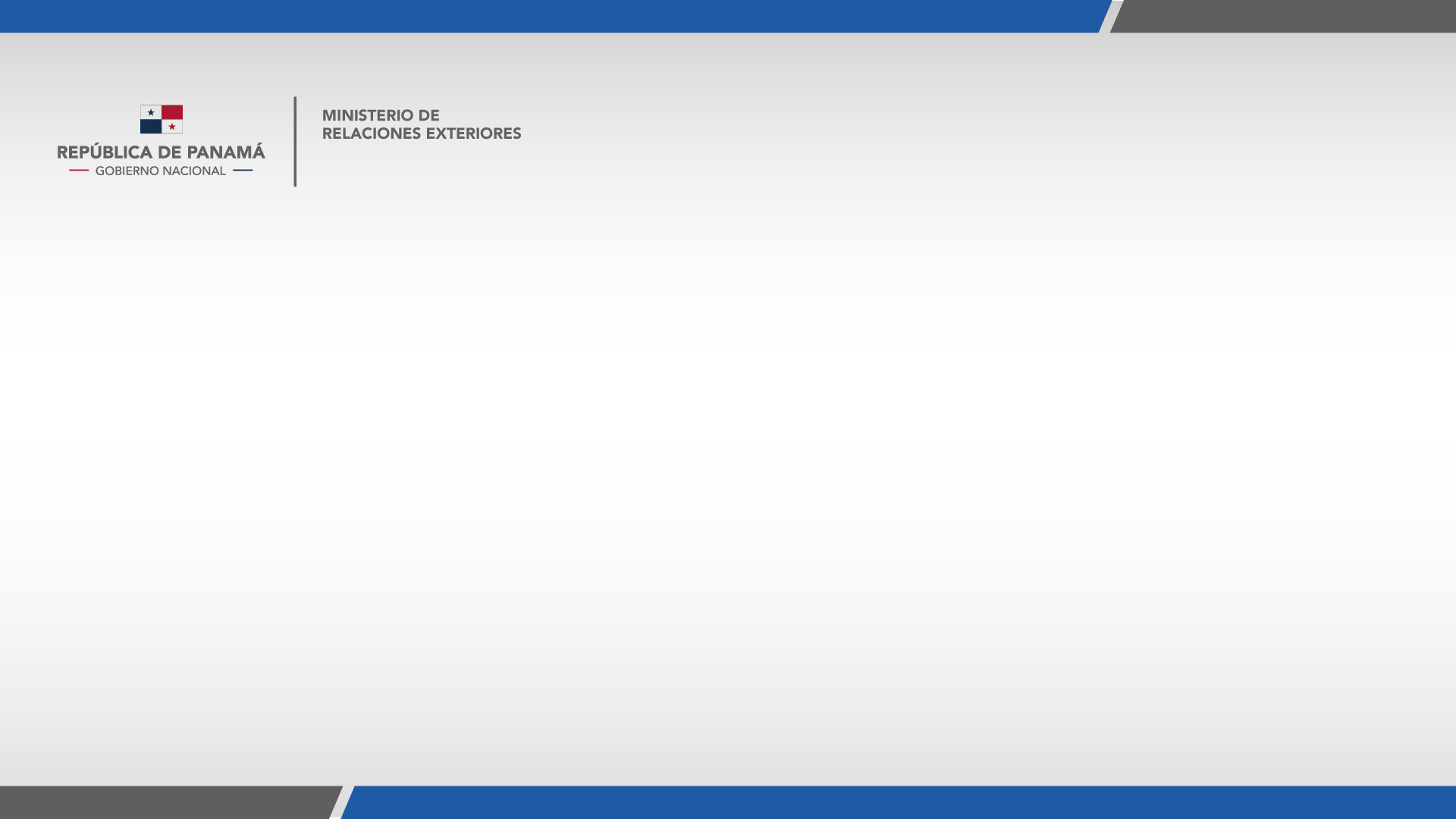 Consulado de Panamá
en Loren Ipsun